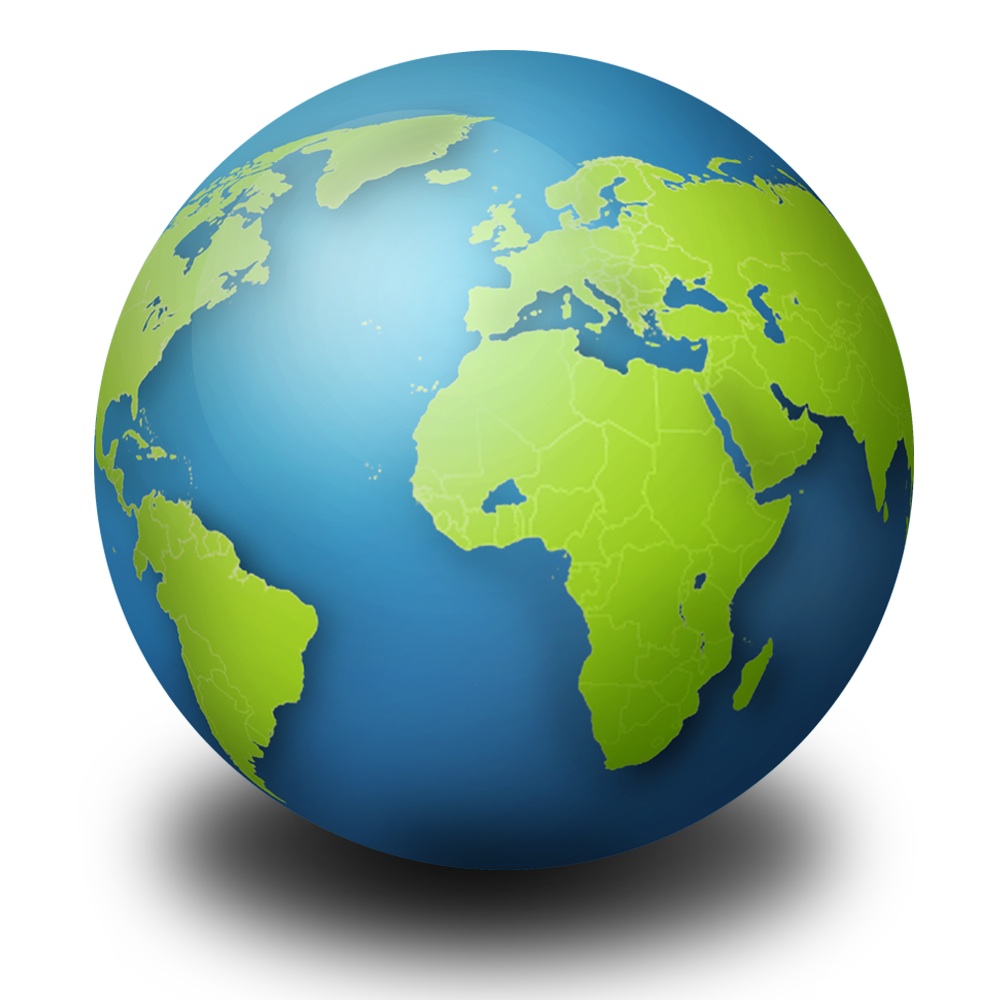 Google Earth Scavenger Hunt
By Mrs. Pascual
Directions:
Open Google Earth.
Search the coordinates on each slide.
Type what you see and where you are.
Copy and paste a picture for each slide.
Coordinates: 51 10’43.96 N1 49’34.32 W
Copy and paste a picture here:
What do you see?



Where are you?
Coordinates: 19 46’54.65 S149 28’54.76 E
Copy and paste a picture here:
What do you see?



Where are you?
Coordinates: 41 53’25.05 N12 29’32.10 E
Copy and paste a picture here:
What do you see?



Where are you?
Coordinates: 37 49’26.56 N122 28’51.83 W
Copy and paste a picture here:
What do you see?



Where are you?
Coordinates: 29 58’45.05 N 31 08’03.25 E
Copy and paste a picture here:
What do you see?



Where are you?
Coordinates: 52 25’54.67 S 59 05’32.90 W
Copy and paste a picture here:
What do you see?



Where are you?
Coordinates: 27 59’04.62 N86 55’49.49 E
Copy and paste a picture here:
What do you see?



Where are you?